A SMART SITE
M
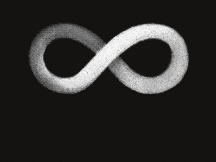 Evolve From ZERO to ONE 

& from One to
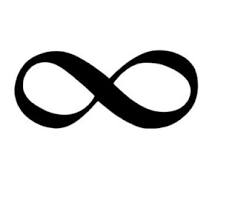 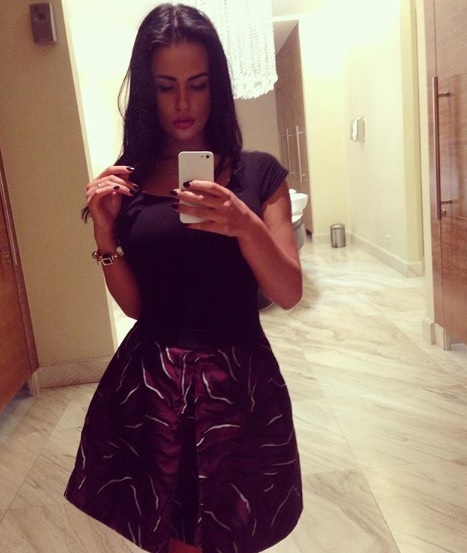 WHERE SOMETHING SPECIAL HAPPENS

 EVERY DAY
My Myraah .My Infinity
Because 


You Deserve More.
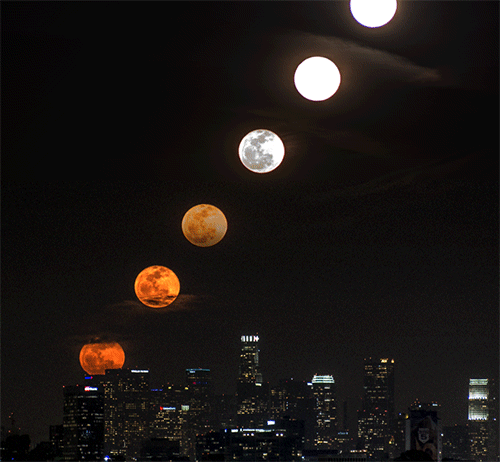 Phone Companies – did - Innovate
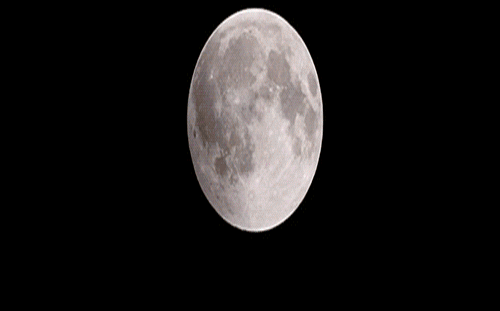 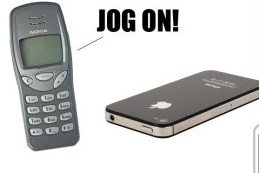 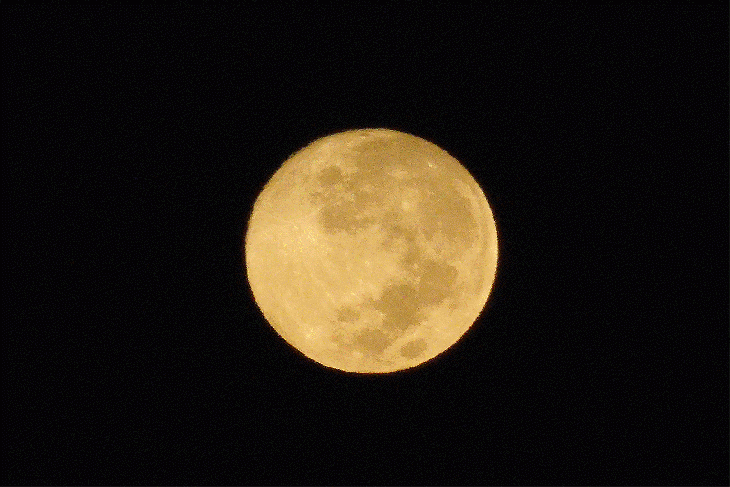 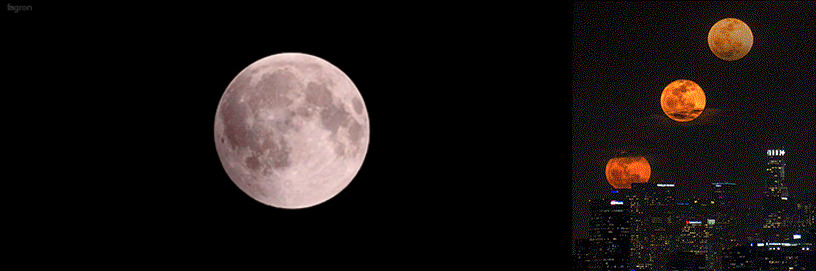 Phones became SMART phones
BUT
Our Websites remain the Same Old.

@Myraah we say : No More.
Get a SMART SITE – Not just a WEBSITE